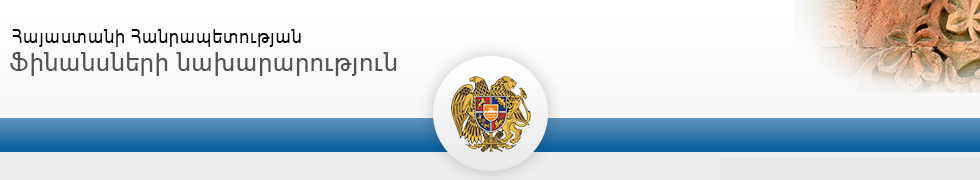 ՈԼՈՐՏԱՅԻՆ ՈՒՂՂՈՒԹՅՈՒՆՆԵՐ
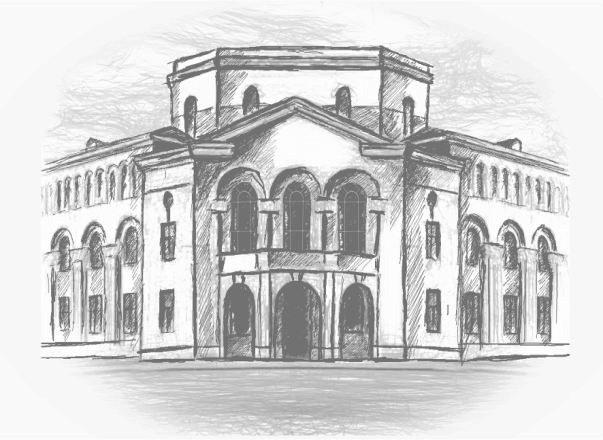 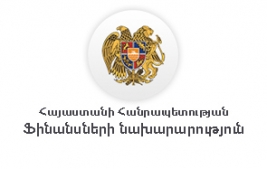 ՀԱՐԿԱՅԻՆ ՕՐԵՆՍԴՐՈՒԹՅԱՆ ԿԱՏԱՐԵԼԱԳՈՐԾՈՒՄ
Պենատա
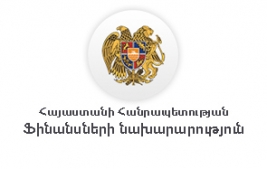 2017 թվականի ընթացքում իրականացված աշխատանքները
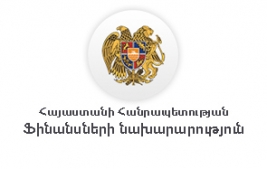 2018 թվականի անելիքներ
1
Շարունակվելու է հարկային օրենսդրության կատարելագործման աշխատանքները՝ ձեռնպահ մնալով խորքային բարեփոխումների առաջարկություններով հանդես գալուց։
2
Շարունակվելու են ՀՀ հարկային օրենսգրքի կիրարկումն ապահովող ենթաօրենսդրական իրավական ակտերի մշակման աշխատանքները:
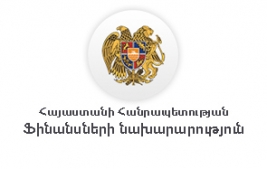 ԱՆՇԱՐԺ ԳՈՒՅՔԻ ՀԱՐԿՄԱՆ ՀԱՄԱԿԱՐԳԵՐԻ ԲԱՐԵՓՈԽՈՒՄՆԵՐ
Պենատա
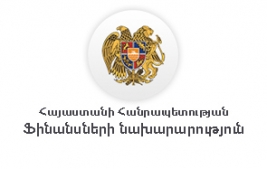 2017 թվականի ընթացքում իրականացված աշխատանքները
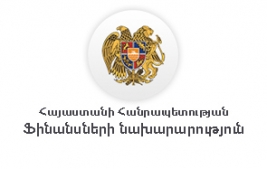 2018 թվականի անելիքներ
1
Մշակվելու են բարեփոխումների առաջին փուլի իրագործման համար անհրաժեշտ իրավական ակտերի նախագծերը:
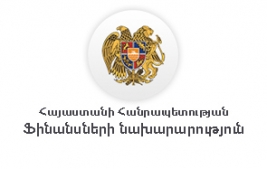 ՄԻՋԱԶԳԱՅԻՆ ՀԱՐԿԱՅԻՆ ՀԱՄԱԳՈՐԾԱԿՑՈՒԹՅՈՒՆ
Պենատա
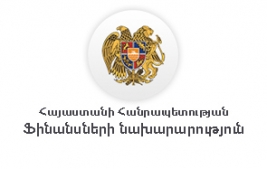 2017 թվականի ընթացքում իրականացված աշխատանքները
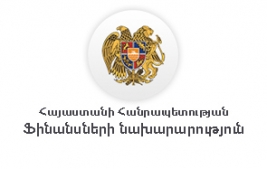 2018 թվականի անելիքներ
2
ՏՀԶԿ և ԵԽ հարկային հարցերով փոխադարձ վարչական աջակցության մասին կոնվենցիային ՀՀ անդամակցություն։
3
Շահութահարկի «խտրական» տոկոսադրույքների վերացման նպատակով իրավակարգավորումների մշակում:
4
1
ՏՀԶԿ-ի «Հարկվող բազայի խեղաթյուրում և շահույթի տեղաշարժ (արտահանում)» ծրագրին (BEPS ծրագիր) ՀՀ անդամակցություն։
Միջազգային լավագույն փորձին համահունչ էլեկտրոնային առևտրի շրջանակներում առաջացող հարկային հարաբերությունների իրավակարգավորմանն ուղղված միջոցառումների իրականացում։
5
Առնվազն թվով 6 պետությունների հետ կրկնակի հարկումը բացառող համա­ձայնա­գրերի ստորագրումն (ուժի մեջ մտնելն) ապահովելու նպատակով անհրաժեշտ միջո­ցառում­ների իրականացում։
Բյուջետային ցիկլ
Պետական ֆինանսների թափանցիկություն 

 Ակտիվների և պարտավորությունների կառավարում
Բյուջեի արժանահավատություն
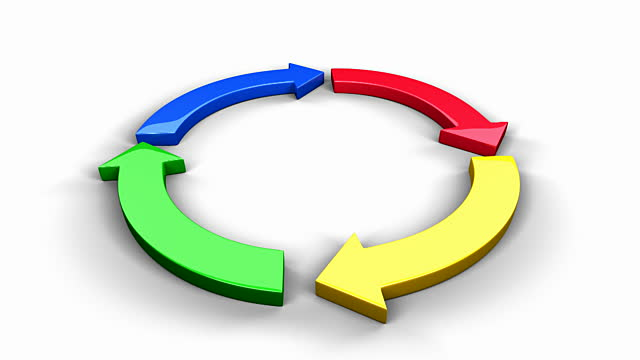 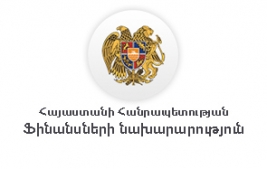 ԲՅՈՒՋԵԻ ՊԼԱՆԱՎՈՐՈՒՄ ԵՎ ԿԱՏԱՐՈՒՄ
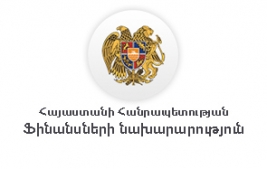 2017 թվականի նպատակադրումները և արդյունքները
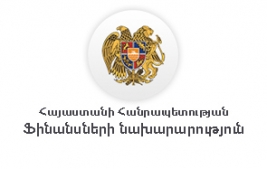 2017 թվականի նպատակադրումները և արդյունքները
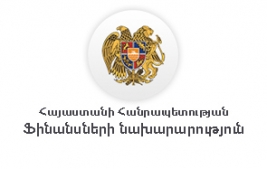 2017 թվականի նպատակադրումները և արդյունքները
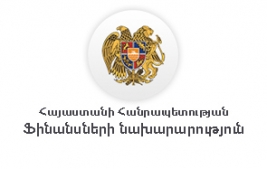 2018 թվականի անելիքներ
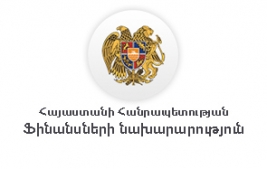 2018 թվականի անելիքներ
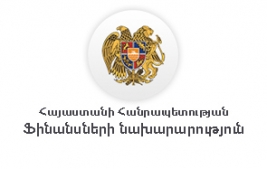 2018 թվականի անելիքներ
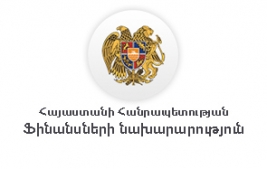 ՊԵՏԱԿԱՆ ԳՆՈՒՄՆԵՐ
2017 թվականի նպատակադրումները և արդյունքները
2017 թվականի նպատակադրումները և արդյունքները
Էլեկտրոնային գնումների համակարգը օգտագործող պատվիրատուներ
301
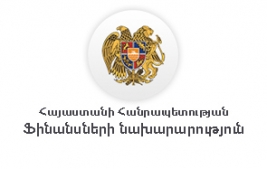 2015-2017թթ․ ՀՀ պետական բյուջեով գնումներին հատկացված միջոցները
23
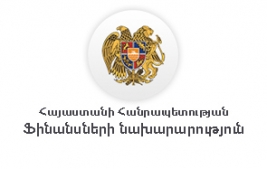 2015 և 2016թթ. տարեկան և 2017թ. առաջին 9 ամիսների համեմատական հաշվետվություն
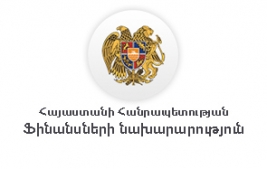 Գնումների մասնագետների վերապատրաստում 2017 թվական
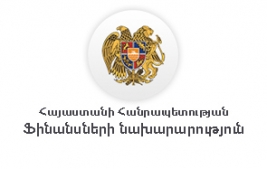 2018 թվականի անելիքներ
ՖԻՆԱՆՍԱԿԱՆ ՀՍԿՈՂԱԿԱՆ ՀԱՄԱԿԱՐԳԵՐ ԵՎ ՆԵՐՔԻՆ ԱՈՒԴԻՏ
Պենատա
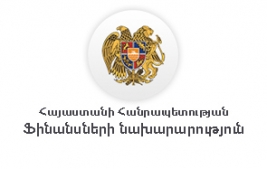 2017 թվականի ընթացքում իրականացված գործողությունները
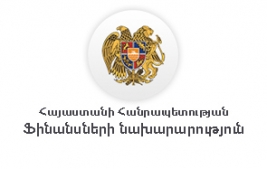 2018 թվականի անելիքներ
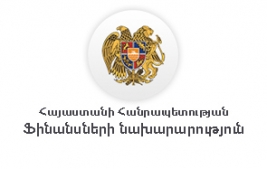 ՀԱՇՎԱՊԱՀԱԿԱՆ ՀԱՇՎԱՌՈՒՄ ԵՎ ԱՈՒԴԻՏ
Պենատա
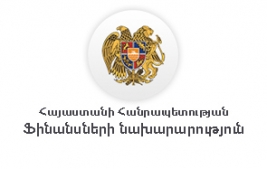 2017 թվականի ընթացքում իրականացված աշխատանքները
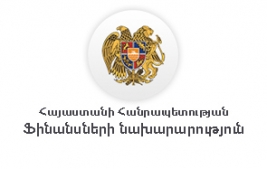 2018 թվականի անելիքներ
1
«Հաշվապահական հաշվառման մասին», «Աուդիտորական գործունեության մասին» և «Հաշվապահական հաշվառման և աուդիտորական գործունեության կարգավոր­ման և հանրային վերահսկողության մասին» ՀՀ օրենքների նախագծերի մշակում և ներկայացում ՀՀ ԱԺ քննարկմանը
2
Նախարարությունների մակարդակով համախմբված ֆինանսական հաշվետվություններ պատրաստելու նպատակով միջանկյալ համախմբման գործիքների և մեթոդաբանության մշակում և պիլոտավորում՝ մեկ նախարարությունում։